Legionellosis: Overview, Texas Trends and a Large Healthcare Facility Outbreak in HSR 6/5S
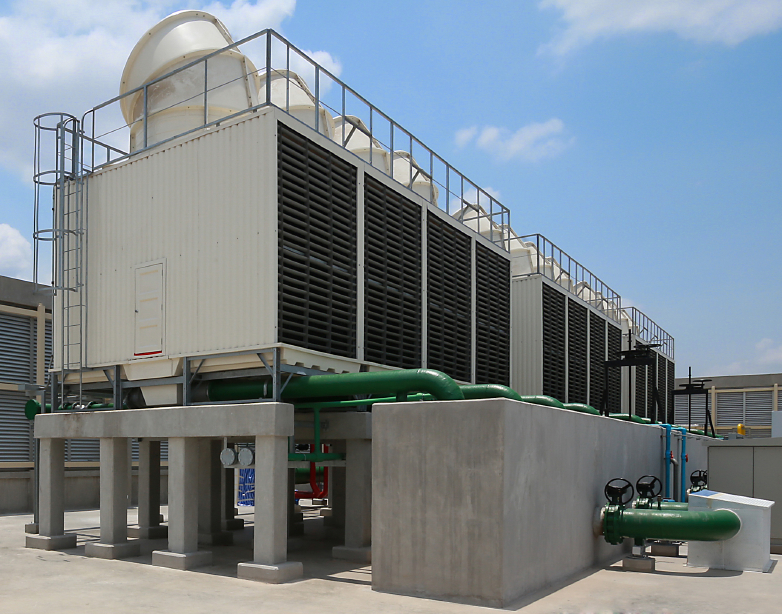 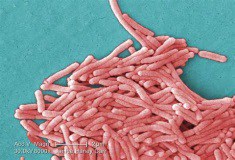 Johnathan Ledbetter, MPH
IRID Team Leader
&
Hailey Rucas, MPH
State Flu Surveillance Coordinator
Topics
Legionellosis Overview
Texas Legionellosis Data Trends
Large Healthcare Facility Outbreak in HSR 6/5S: A DSHS-Austin Perspective
Legionellosis Overview
Legionella Ecology
Legionella bacteria live in water (primarily) and soil, can live inside protozoa
Favorable conditions:
Stagnant water (dead legs in plumbing)
Warmer water (prefers: 77°F-108°F)
Presence of organic matter
Absence of residual disinfectant
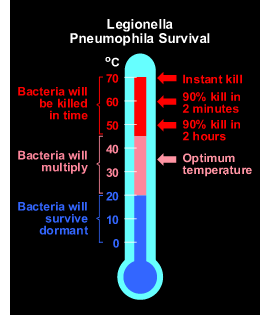 Infection and Prevention
Transmission/infection:
Legionella can be a problem in manmade water systems
Need amplification, aerosolization (or aspiration), and infection of susceptible host
Occasionally acquired from compost or potting soil exposure (L. longbeachae)
No person-to-person transmission (limited?)
Prevention:
Surveillance and outbreak investigation
Identify and control sources
Maintain equipment
Legionella prevention plans
Maintain hot (≥140°F) and cold (≤ 68°F) water temperatures
Avoid high-risk behaviors (e.g., smoking)
Wear PPE if occupational exposures
Sources of Aerosolized Legionella
Cooling towers
Evaporative coolers (swamp coolers)
Misters (produce, recreational)
Decorative fountains
Spa pools, thermal pools, springs
Humidifiers
Respiratory therapy equipment
Domestic plumbing (hot and cold water)
Etc.
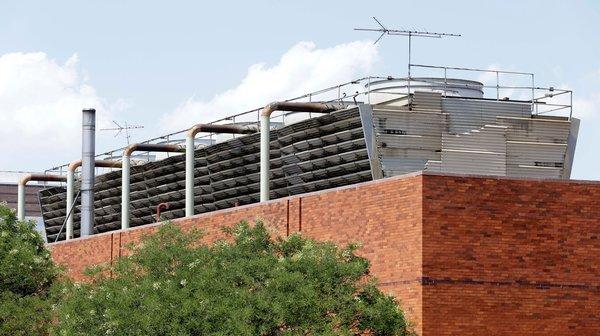 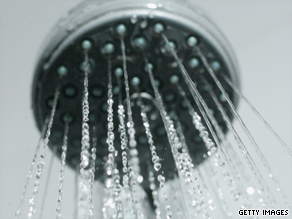 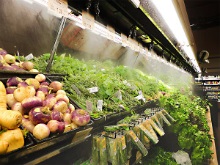 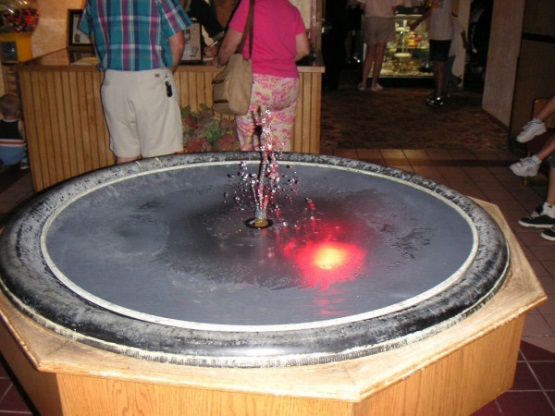 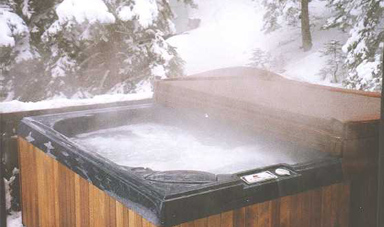 Legionellosis Disease
Both of these legionellosis conditions are reportable:
Legionnaires’ disease
Incubation period: 2-10 days
Cough, pneumonia, chest pain, fever, chills, myalgia, fatigue, N/V/D, abdominal pain, AMS; 
5%-30% of cases die
Higher in nosocomial cases

Pontiac fever
Incubation period: 5-72 hours
flu-like (milder), some with GI symptoms, no pneumonia, no deaths
Hospitalization rarely required
Does not result in death
Complete recovery usually occurs within a week without antibiotics
Legionellosis Risk Groups
Increased risk of infection: 
Recent travel with an overnight stay outside of the home, including stay in a healthcare facility
Exposure to hot tubs
Recent repairs or maintenance work on domestic plumbing
Renal or hepatic failure, diabetes, chronic lung disease
Systemic malignancy
Immune system disorders
Smoking (current or former)
Age ≥50 years
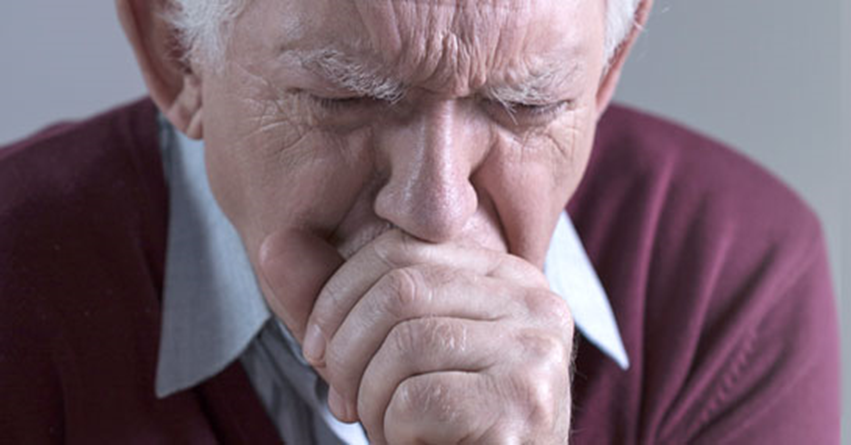 Clinical Laboratory Testing
Legionella pneumophila serogroup 1 (Lp1) estimated to cause 85% of human cases

Lab confirmation (case criteria) requires one of these:
Culture positive for ANY Legionella species
Primary method of detecting non-Lp1 cases
Important for outbreaks (link clinical & environmental samples)
Legionella urinary antigen test positive
Detects Lp1*
Most common test type
Seroconversion by a fourfold or greater rise in specific serum antibody to Lp1

Ask clinical labs not to discard Legionella isolates
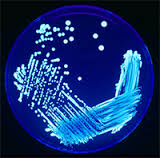 Legionellosis Case Definition/Classification
p. 164
EAIDB Investigation Guidelines
Clinical Case Definition
Associated with two clinically and epidemiologically distinct illnesses: Legionnaires’ disease and Pontiac Fever 
Laboratory Confirmation
A clinically compatible case that meets at least one of the confirmatory laboratory criteria:
Isolation (culture) of any Legionella organism from respiratory secretions, lung tissue, pleural fluid or other normally sterile fluid
Detection of Legionella pneumophila serogroup 1 antigen in urinary using validated reagents
Demonstration of seroconversion by a fourfold or greater rise in specific serum antibody titer between paired acute and convalescent phase serum specimens to Legionella pneumophila serogroup 1 using validated reagents
Note: DFA and PCR tests for Legionella are not considered confirmatory for determining the case classification of Legionellosis cases.

Case Classifications
Confirmed: A clinically compatible case that meets at least one of the confirmatory laboratory criteria 
Probable: No probable case definition for Legionellosis
p. 164
EAIDB Investigation Guidelines
Definitions
Definitely associated: spent the whole incubation period at the facility
Possibly associated: spent part of the incubation period at the facility
Outbreaks
One definitely healthcare-associated case OR two or more possibly healthcare-associated cases within 1 year associated with the same healthcare facility
Two or more cases associated with the same facility (e.g., hotel, gym, etc.) or other common location (e.g., amusement park) within 1 year
Resources
Legionellosis
Legionellosis investigation toolkits: http://www.cdc.gov/legionella/health-depts/index.html  
CDC environmental investigation videos: http://www.cdc.gov/legionella/videos.html
ASHRAE Guideline 12-2000: Minimizing the Risk of Legionellosis Associated with Building Water Systems
ANSI/ASHRAE Standard 188-2015 Legionellosis: Risk Management for Building Water Systems
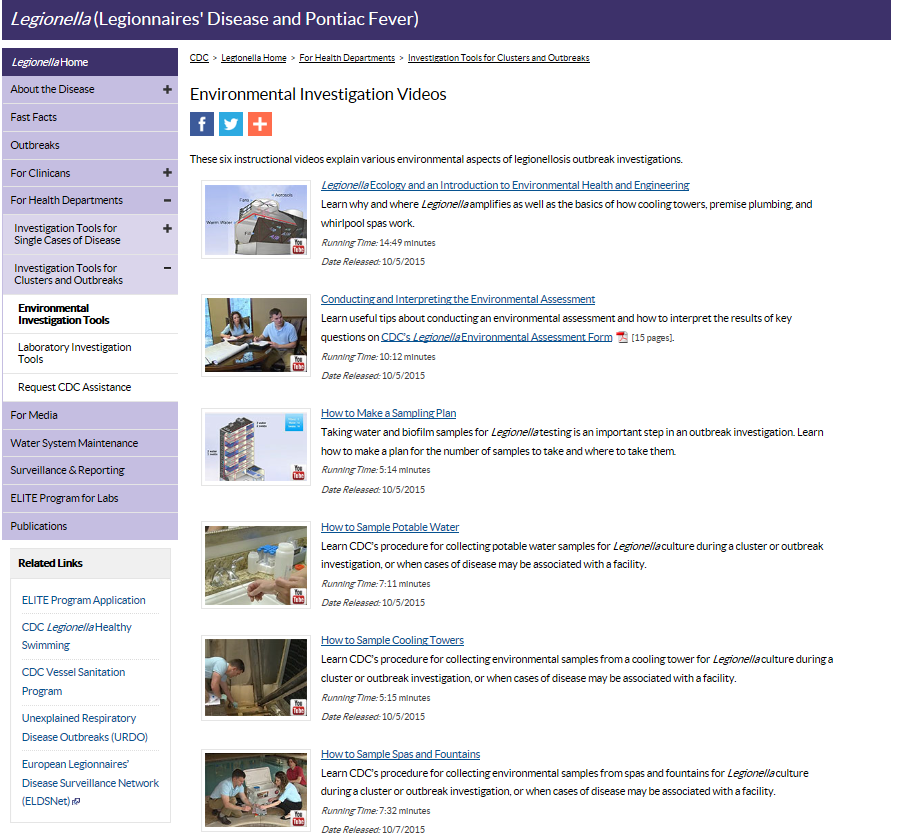 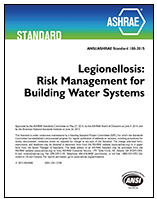 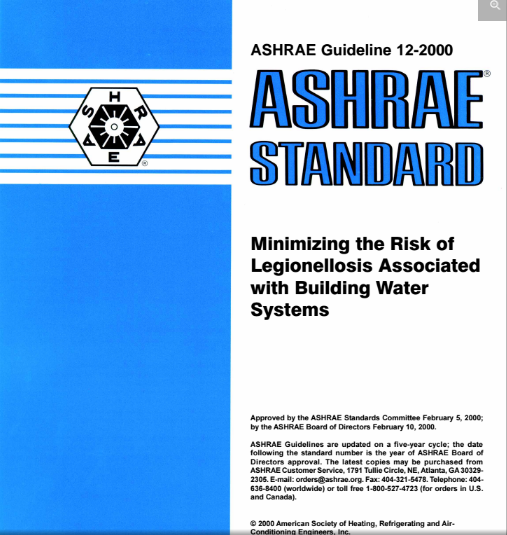 Texas Legionellosis Data Analysis
Trend of Legionellosis in Texas from 2004–2017*
* As of Sept. 12, 2017
[Speaker Notes: Total Number of Cases: 2049 
Avg: 147 cases per year (range 29-292)]
Data Analysis for Reported Texas Legionellosis Cases, 2004–2017*
Over 54% of cases are ≥ 60 years of age
~59% of the cases are male
* As of Sept. 12, 2017
Data Analysis for Reported Texas Legionellosis Cases, 2004–2017*
* As of Sept. 12, 2017
Data Analysis for Reported Texas Legionellosis Cases, 2004–2017*
* As of Sept. 12, 2017
Data Analysis for Reported Texas Legionellosis Cases, 2004–2017*
* As of Sept. 12, 2017
Legionellosis-Associated Reported Deaths in Texas, 2004–2017*
Number of deaths: 199
Average/year: ~15 deaths (~10.0%)
* As of Sept. 12, 2017
Reported Legionellosis Outbreaks in Texas, 2014–2017*
Number of Outbreaks: 69
Average/year: ~17 (range: 10-21)
*As of Sept 27, 2017
Reported Legionellosis Outbreaks in Texas, 2014–2017*
*As of Sept 27, 2017
Large Healthcare Facility Outbreak in HSR 6/5S: A DSHS-Austin Perspective
Case Counts
In addition to 2016, there were clusters reported in 2014 and 2012
9 cases
4 non-Texas residents
5 Texas residents

2 In-patient visits
7 Out-patient visits

6 L. pneumophila serogroup 1 
3 other L. species
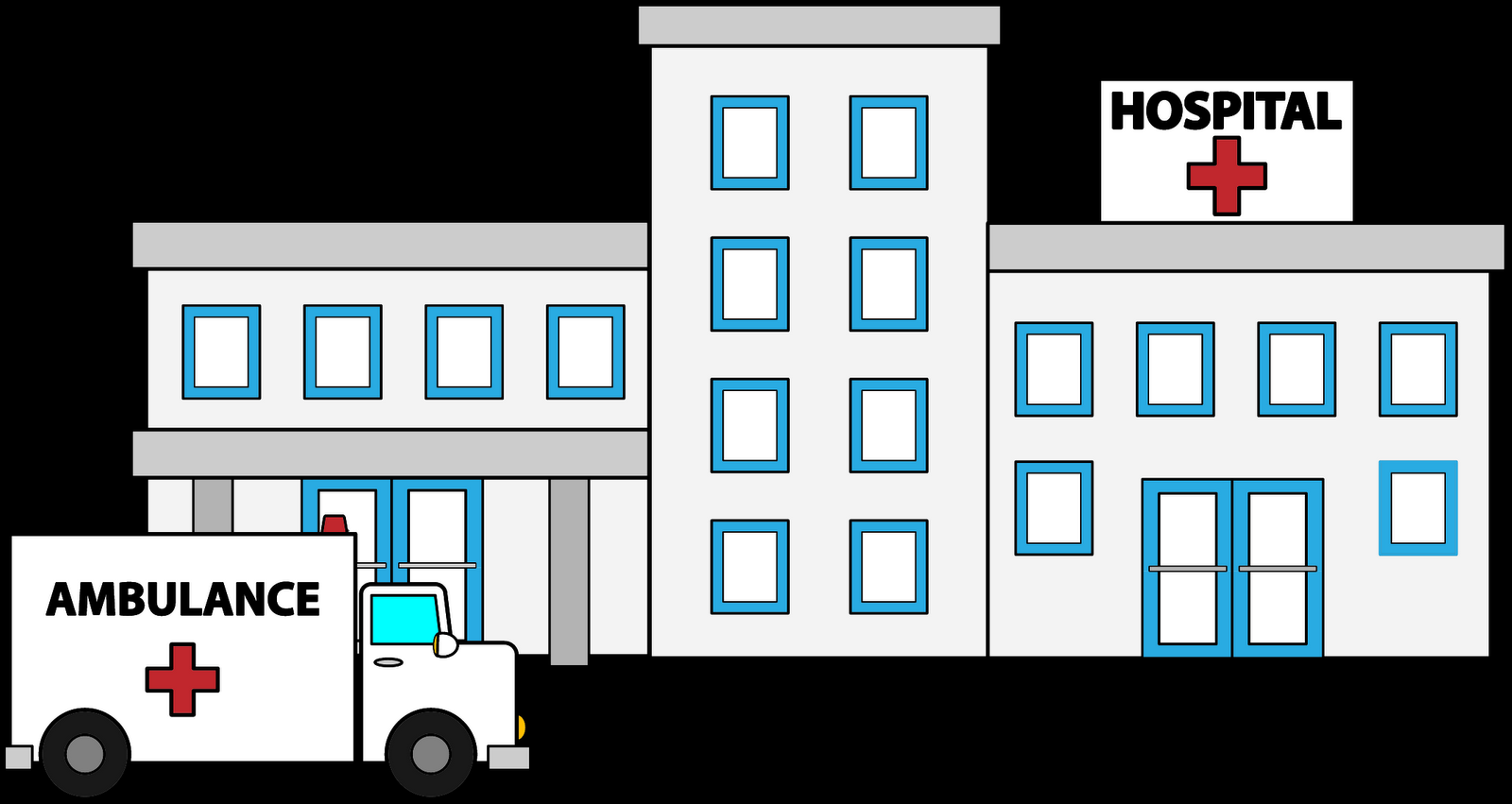 Environmental Sampling and Assessment
CDC developed an itinerary and sampling plan prior to the visit in April 2017
Team Makeup:
CDC staff members
Hospital representative
DSHS and/or Local Health Dept. staff 
3 teams 
Tested water parameters and collected samples for testing
General Itinerary- April 2017
Environmental Assessment and Sampling
Water parameter testing tools
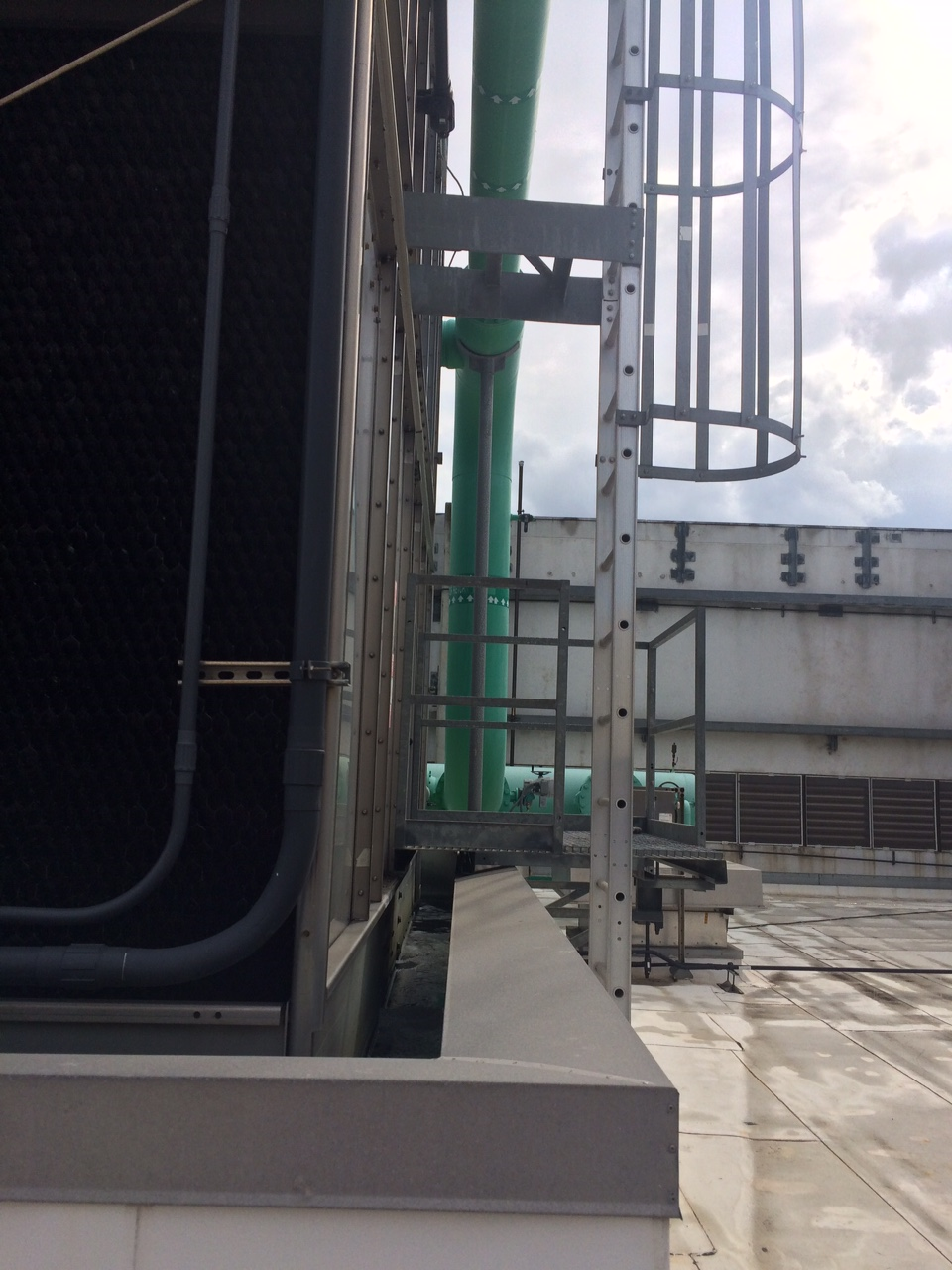 Disinfectant colorimeter
pH Meter and Thermometer
Environmental Assessment and Sampling
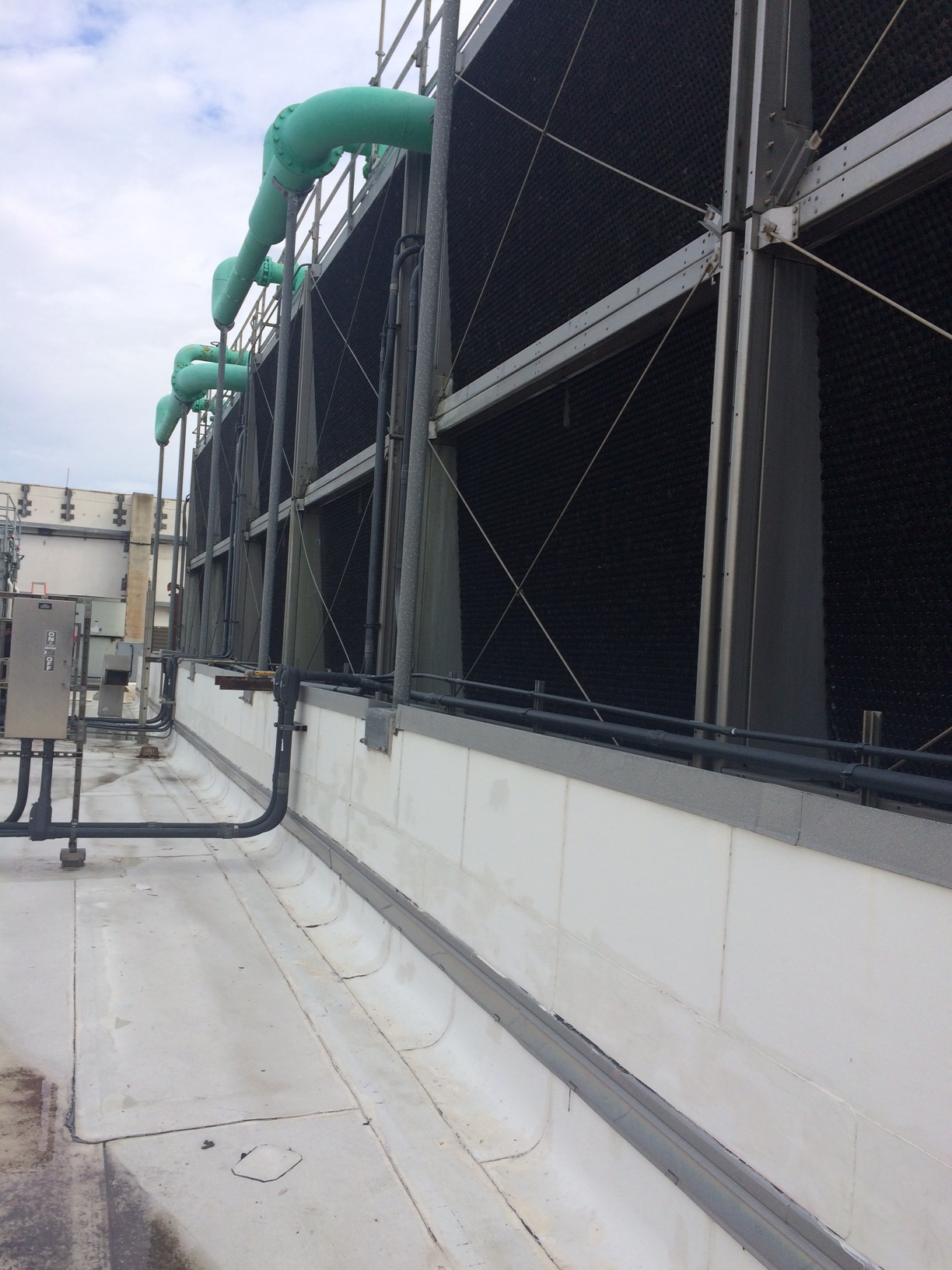 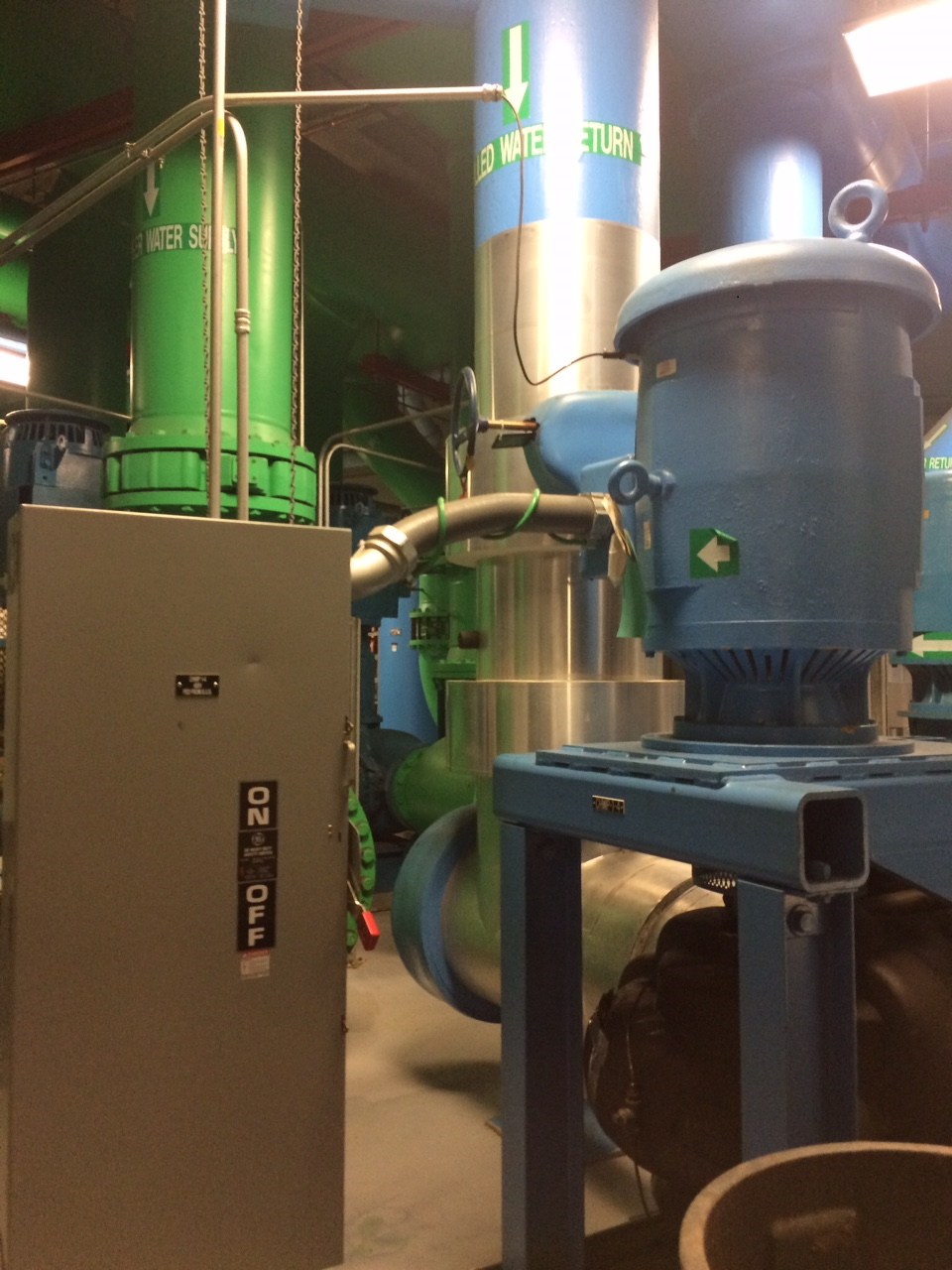 Takeaways from the Experience
Wear comfortable clothes and shoes  
Going to be bending down, standing, and walking around
Dealing with water
Mechanical rooms
Try to get a map of the facility beforehand 
Map case exposures (e.g. room numbers, water fountains, etc.), if known
Testing water parameters is easy with appropriate equipment
Make a plan before going to the facility, if possible 
Test a proximal, medial, and distal site (at least) for each water loop
Make sure someone that is knowledgeable about the facilities’ water system (e.g. engineer, plumber, etc.) is present during the environmental assessment
Coordinate with the person beforehand 
If a cooling tower is present, verify that person responsible for maintenance will be in attendance
Questions???